Pericle
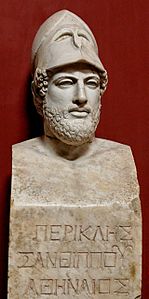 Chiara e Thayla 
1F 2012
Conoscere un po’ di Pericle
Nato il 495 a. C. ad Cholargos (Grecia)
Morto 429 a. C. ad Atene
Figlio di una famiglia aristocratica
Persona colta, politico democratico
Ha costruito tanti monumenti
Voleva il benessere del popolo
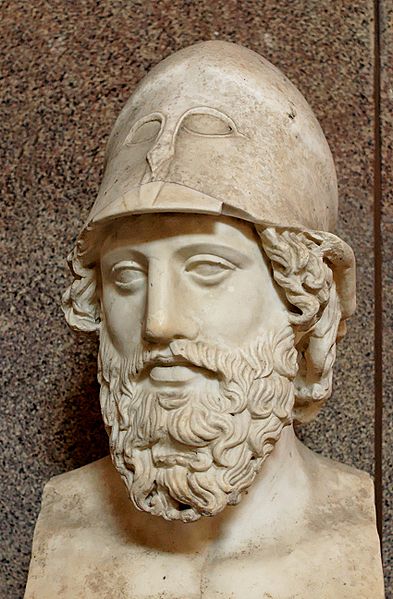 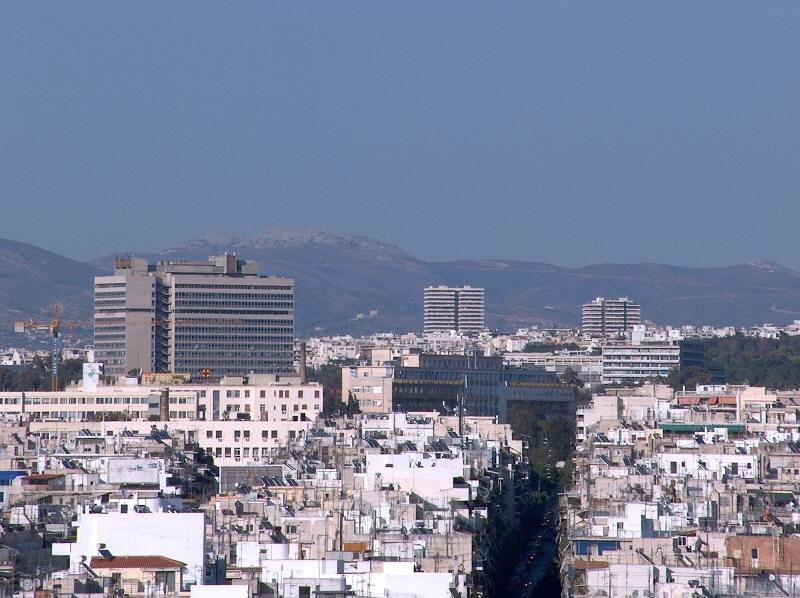 Oratore
Oratore: persona che tiene discorsi in pubblico
Uomo di stato
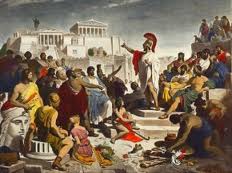 Carriera politica
Creò il partito democratico 
Oppositore politico era Cimone 
Prese potere sugli aristocratici nel 461 a. C.
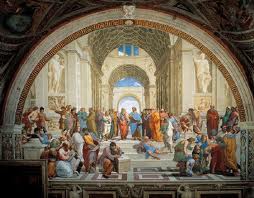 Democrazia secondo Pericle
Tratto da un suo discorso: “E di nome per il fatto che non si governa nell’ interesse di pochi ma di molti.”
“Tutti i cittadini si possono occupare degli affari pubblici.”
“Prestando obbedienza a coloro che di volta in volta sono al potere ed alle leggi.”
Pericle lo stratega
A solo 35 anni viene eletto stratega della città
Consolidò la potenza navale di Atene
Appoggiò la rivolta degli Egiziani contro i Persiani
Intervenne nella guerra del Peloponneso
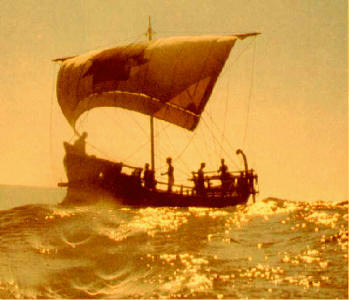 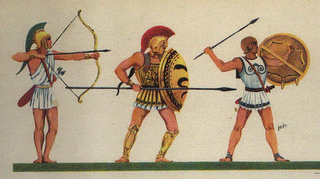 Pericle realizza 3 grandi cambiamenti
Riforma la Costituzione di Atene
Espansione commerciale in tutto il mare Egeo
Espansione territoriale
Cosa vuol dire
Partenone: grandioso tempio eretto sull’ Acropoli di Atene in onore alla dea Atena
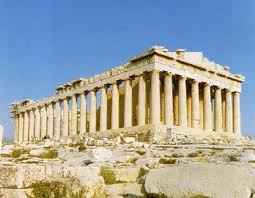 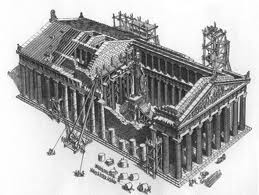 Cosa vuol dire (cont.)
Acropoli: simbolo della civiltà, questa roccia di 
    arido calcare con una superficie di appena 4 ettari dove costruì il Partenone
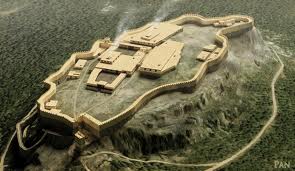 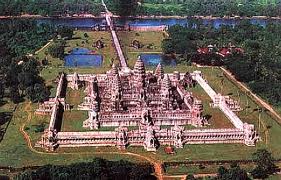 Cosa vuol dire (cont.)
Agorà: piazza principale della città, di forma quadrangolare circondata di portici, edifici pubblici e sacri.
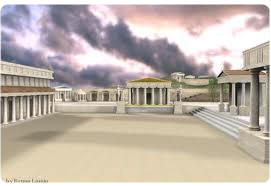 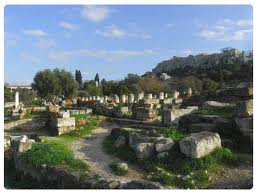 Cosa vuol dire (cont.)
Polis: significa città 
Filosofia (philein = amare, sophia = sapienza)
La filosofia cerca risposte alle grandi domande
che l’uomo si pone su se stesso e sul mondo
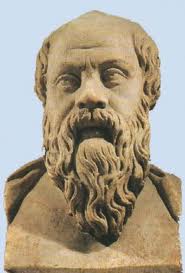 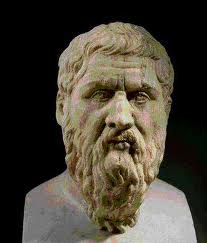 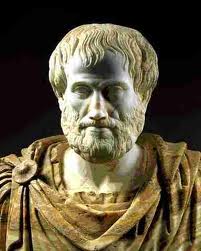 Una curiosità
Secondo lo storico Tucidide, Pericle era: 
Potente
Giudizioso 
Trasparente 
Incorruttibile
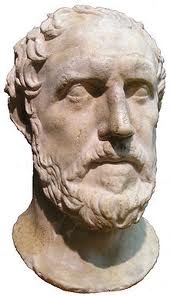 Parole di pericle
Ricordate anche se il vostro paese ha il nome più importante del mondo, è perché non si è mai piegata di fronte a dei disastri, perché ha più vita e più forze in guerra delle altre città e si è conquistata un potere maggiore a quelli finora conosciuti
Mappa Antica Grecia
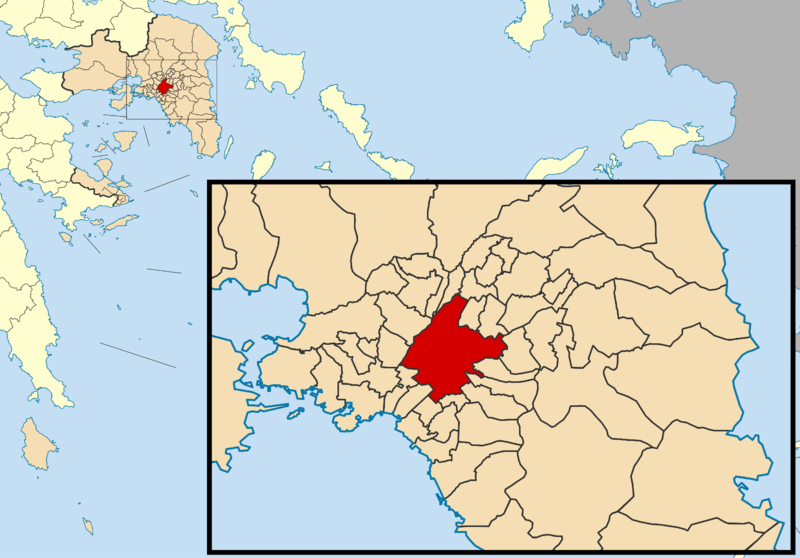 Foto arte greca
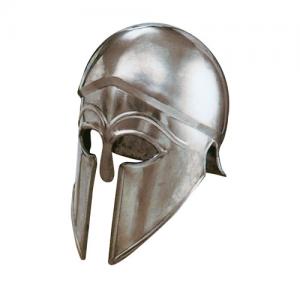 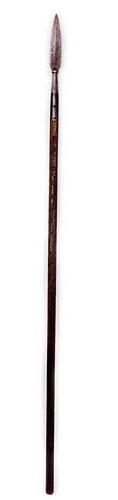 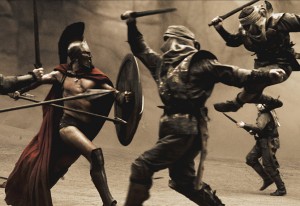 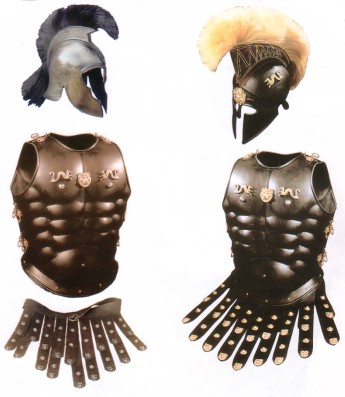 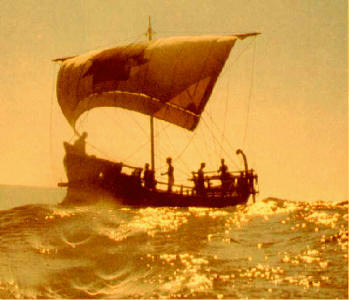 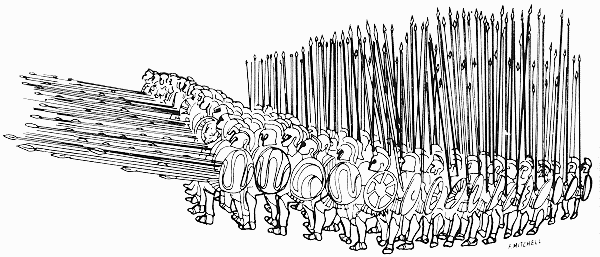 Arte greca (cont.)
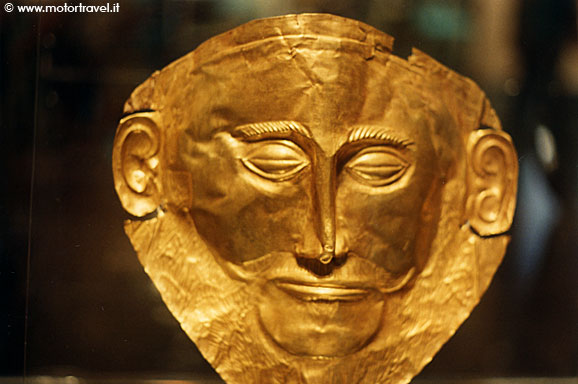 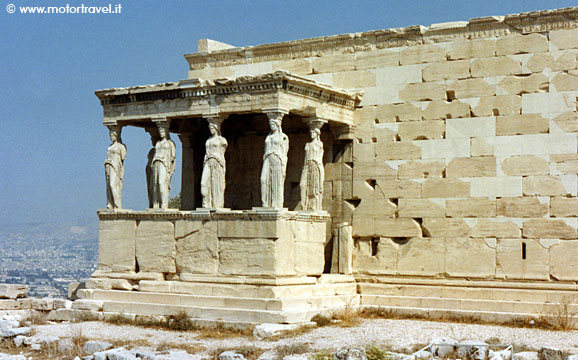 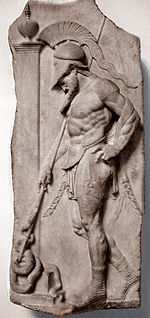 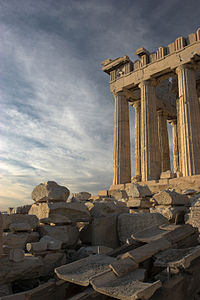 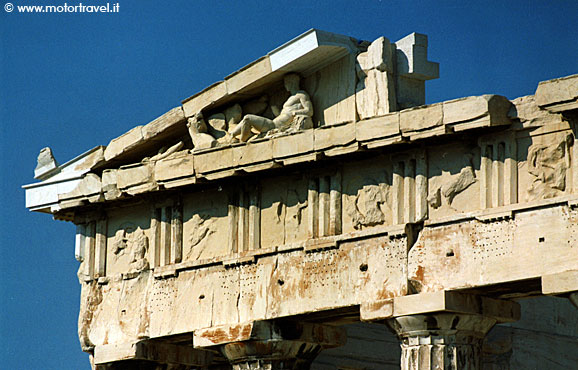 Attività
Dove è nato Pericle?
Spiegate secondo voi cosa è la democrazia?
Fate un disegno del Partenone
Fine!!!!!!!!!!!!!!!!!!!!!!!!!!!!!!!!!!!!!!!!!!!!!!!!!!!!!!!!!!!!
Domande????